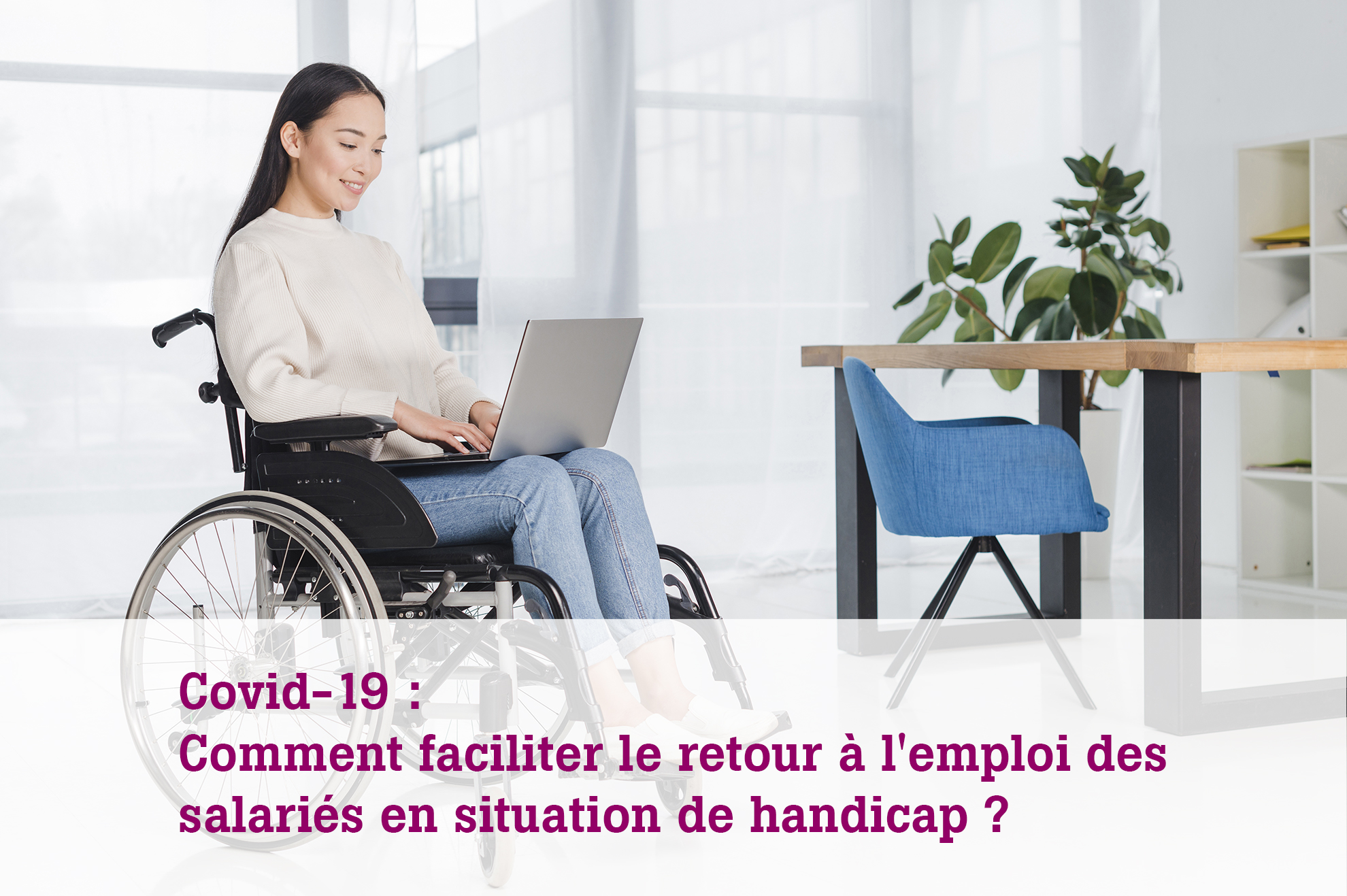 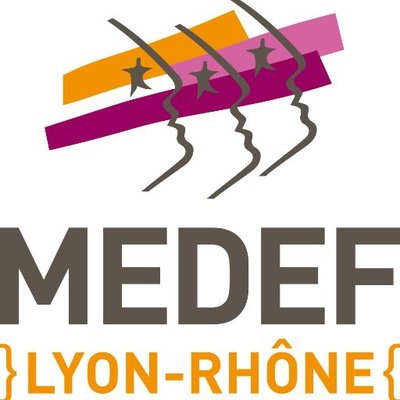 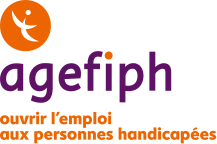 Programme :
I. Présentation de la mission handicap MEDEF Lyon-Rhône  
II. Présentation des mesures exceptionnelles de l’AGEFIPH. 
III.  Comment faciliter le retour à l’emploi des salariés en situation de handicap ?  
IV. Questions / Réponses
La mission handicap du MEDEF Lyon-RhôneActions dématérialisées
Les Rendez-vous en binôme avec l’Agefiph

Les parrainages :
- Réaliser des rendez-vous avec les filleuls par visioconférence et/ou par téléphone.

Les temps de rapprochement :
- Réalisés avec les partenaires de l’emploi, du handicap, de la formation, de la sous-traitance.
- Le but est d’échanger sur votre actualité, vos besoins, etc.

La mise en place de stage pour les personnes en situation de handicap :
- Quand le télétravail est possible.
La mission handicap du MEDEF Lyon-Rhône
A destination des entreprises : 

Réunions thématiques :
Informer, sensibiliser, répondre aux besoins et aux questions des entreprises.

Promotions des offres d’emploi et diffusion à notre réseau de partenaires.

A destination des DETH : 

- Ateliers recherche d’emploi : Des recruteurs préparent les candidats à améliorer leurs candidatures ( préparations aux entretiens, confiance en soi...).
Mesures exceptionnelles d’urgence  pour soutenir les entreprises et les  personnes en situation de handicap  pendant la période de crise sanitaire -  Covid - 19.
Mesures exceptionnelles d’urgence
Dans cette période de crise sanitaire et économique, l’Agefiph a mis en   place un dispositif pour soutenir :

 les entreprises
 les personnes en situation de handicap

Ces mesures exceptionnelles sont valables rétroactivement à compter du 13 mars 2020, et jusqu’au 30 septembre 2020. Des adaptations seront proposées en fonction de l’évolution de la situation.
6
10 mesures exceptionnelles
https://www.agefiph.fr/actualites-handicap/covid-19-webinaire-sur-les-10-mesures-exceptionnelles-agefiph
Délais accordés pour le paiement de l’OETH
Prise en charge des coûts liés au télétravail
Mise en place de 3 mesures d’aide et d’accompagnement aux entrepreneurs travailleurs handicapés
Prise en charge du remboursement des frais de transport, d’hébergement et de restauration des salariés ou travailleurs indépendants exerçant des activités essentielles à la Nation et indispensables à la gestion de la situation de crise sanitaire
Permettre aux apprentis et stagiaires en formation de poursuivre leur formation à distance 
Maintien de la rémunération et la protection sociale des stagiaires en formation quand à défaut de possibilité de recourir à la formation à distance, les formations ou sessions ayant démarré avant le 13 mars 2020 sont suspendues jusqu’à nouvel ordre
Mise en place d’une cellule d’écoute psychologique en proposant un accompagnement téléphonique à l’ensemble de ses bénéficiaires pour qui cette période est génératrice stress
Collecte OETH 2020 : Report des  prélèvements
Dans le cadre de la campagne de collecte 2020, l’Agefiph devait lancer fin mars les prélèvements  automatiques pour les établissements ayant signé des mandats.
L’Agefiph propose de r eporter ces prélèvements à fin juin 2020.
A cette mesure, s’ajoute la possibilité d’un r eport de paiement de 3 mois pour ceux
 qui n’ont pas encore payés et qui le demanderaient (hors prélèvements déjà prévus)
         doeth@agefiph.asso.fr
En complément, l’Agefiph, avec l'accord des services de l'Etat, a décidé de prolonger la  validité des attestations 2018 de conformité à l'Obligation d'emploi de travailleurs  handicapés (OETH) jusqu'à la mi-juin.
 www.teledoeth.travail.gouv.fr
8
Aide exceptionnelle à la mise  en place du télétravail
 Objectif
L’aide a pour objectif d’accompagner les employeurs tenus d’organiser le  travail à distance et n’ayant  pas mis en place antérieurement de mesure de télétravail pour le salarié concerné. 
Elle a pour vocation de faire face à l’urgence et n’obéit pas à une logique de  compensation liée au handicap.
 Bénéficiaire
Tout employeur d’un salarié reconnu handicapé ou en voie de l’être pour  lequel le télétravail est mis en place dans le cadre de la pandémie
 Modalités et contenus
Financement à titre exceptionnel des moyens mis en œuvre pour la mise en
place du télétravail. L’aide peut concerner le coût d’un équipement  informatique, d'un siège de bureau, les coûts de transports, liaison internet,...
Montant : 1 000 € Maximum
9
Témoignage de Mme Sabine FernandezEntreprise la Tresse Métallique – J. Forissier
Aide exceptionnelle aux déplacements,  hébergement, restauration
	Objectif
Soutenir les personnes handicapées ayant une activité nécessitant des déplacements
indispensables à la gestion de la crise sanitaire et le maintien de l’activité économique, et ne  disposant pas d’autre solution de déplacement, d’hébergement et de restauration.
	Modalités et contenus
Financement à titre exceptionnel des frais en lien avec l’activité professionnelle (frais de taxi,  VTC, hébergement, restauration,…).
Montant maximum : 200 € par jour
	Bénéficiaire
Les bénéficiaire de l’obligation d’emploi ou ayant déposé une demande de reconnaissance se  trouvant dans les situations suivantes :
travaillant en établissements de santé privés (médecins, infirmiers, aides-soignants,..)  travaillant dans une entreprise ayant une activité essentielle à la continuité de la vie de la  nation (caissière, personne en charge de la logistique, …)
exerçant une profession réglementée (pharmacien, journaliste,...) ou exerçant une activité  présentant un caractère indispensable dans son entreprise.
13
Aide exceptionnelle au parcoursde formation
Objectif 
Sécuriser une personne handicapée dans son parcours de formation.

Modalités et contenus 

Financement à titre exceptionnel destiné à couvrir les frais d'équipement (ordinateur, imprimante, liaison internet,…) à engager dans le cadre du parcours de formation à distance. 
Montant maximum : 500 €


Bénéficiaire 

Les bénéficiaires de l’obligation d’emploi au titre de l’article L5212-13 du Code du Travail ou ayant déposé une demande de reconnaissance engagée dans une démarche de formation à distance y compris les stagiaires en CRP
12
Maintenir la rémunération et la protection sociale des stagiaires en formation
Objectif

Eviter la rupture dans la rémunération des stagiaires de la formation professionnelle
Sécuriser les parcours professionnels
 
L’Agefiph, maintient également la rémunération des personnes en situation de handicap qui, en amont du 13 mars, ont choisi de ne pas se rendre à leur formation en raison du risque lié à leur santé compte-tenu de la pandémie, et de simplifier le traitement de ces demandes.
13
Permanence d’écoute téléphonique
Cette mesure est destinée aux demandeurs d’emploi,  salariés et travailleurs
       indépendants en situation de handicap, ainsi qu’à leurs proches et aidants.
Service accessible 7 jours/7 :
De 08 h à 18 h du lundi au samedi et de 08 h à 13 h le dimanche
par téléphone au 0 800 11 10 09 (appel gratuit depuis un poste fixe).
Un service est également disponible pour les personnes sourdes et  malentendantes.
https://www.agefiph.fr/actualites-handicap/ouverture-dune-cellule-decoute-psychologique-en-auvergne-rhone-alpes-destinee
19
Intervention de Handi Lyon RhônePermanence d’écoute téléphonique régionale
Témoignage de Gisèle SABOT Boehringer Ingelheim - responsable service social et mission handicapEmilie Camps TH Conseil - Consultante - Pôle TEAMTrajectoire Emploi & Accompagnement des Mobilités
Gestion de crise sanitaire chez Boehringer Ingelheim
Situation : 

Maintien de la production pour les sites de fabrication et de conditionnement
Généralisation du télétravail pour les services tertiaires


Difficultés repérées :

Isolement, angoisse, mauvaise installation de travail, difficulté d’organisation dans le travail et de conciliation vie privée/vie professionnelle
17
Gestion de crise sanitaire chez Boehringer Ingelheim
Déploiement et/ou renforcement d’un certain nombre de services pour continuer à maintenir de bonnes conditions de travail, une bonne communication, et rester en lien malgré l’éloignement
18
Gestion de crise sanitaire chez Boehringer Ingelheim
Actions diverses :

Mise à disposition de différents services de soutien psychologique :
téléconsultation psychologique de la mutuelle Apgis (dispositif nouveau)
Service psychologique numéro vert (service existant)
Poursuite permanence psychologue

Sur les sites de production : permanences spécifiques médecin/assistante sociale/RH-QVT 

Télétravail : 
possibilité pour les salariés de venir chercher des équipements pour une meilleure installation (2ème écran, fauteuil)
livraison à domicile des mêmes équipements pour les personnes en situation de handicap (livraison financée par la Mission Handicap)
19
Gestion de crise sanitaire chez Boehringer Ingelheim
Communication :

Communications régulières de la Direction sous forme de mails et de réunions 
avec différents intervenants (représentants HCL, médecins …)

Envoi d’un mail régulier « Trucs et Astuces » du service informatique pour faciliter le travail à distance

Communication du service santé au travail avec conseils d’installation et de prévention de la fatigue visuelle (propositions d’exercices)
20
Gestion de crise sanitaire chez Boehringer Ingelheim
Soutien service social :

Envoi courrier de mise à disposition à tous les salariés en arrêt maladie 
     Objectif  =>  Rester en lien

Aide aux aidants (problématique récurrente)  : 
Entretiens 
Renseignements - accompagnements 
Orientation service de la plateforme Responsage (prestataire Aide aux aidants santé-dépendance-handicap)
21
Gestion de crise sanitaire chez Boehringer Ingelheim
En cours :

Formation des relais QVT (réseau de vigilance collective) : 
     Comment détecter et orienter les collaborateurs en difficulté de crise sanitaire ? 
     Comment détecter les signaux faibles ?

Questionnaire adressé très prochainement à tous les salariés en télétravail 
     (dans un premier temps) afin de mesurer l’impact de la crise sanitaire sur les    
     conditions et la charge de travail, et d’adapter si besoin les mesures à prendre   
     pour la suite
22
Contact :Alexandre Martinez, Chargé de mission Handicap MEDEF Lyon-Rhône07.70.03.00.94alexandre.martinez@medeflyonrhone.com